“Our Gospel”
Scripture Reading:
1 Thessalonians 1:1-7
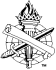 [Speaker Notes: NOTE:
To change the  image on this slide, select the picture and delete it. Then click the Pictures icon in the placeholder to insert your own image.]
The Great Commission
Go, preach, Mark 16:15-16; Matthew 28:19-20
Obeyed, Acts 2:42; 1 Cor. 1:17 (Acts 17:1-4)
“For our gospel did not come to you in word only, but also in power, and in the Holy Spirit and in much assurance, as you know what kind of men we were among you for your sake.” (1 Thessalonians 1:5)
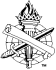 2
Follow Apostles to Follow Jesus
Followers of us, 1 Thess. 1:6; John 13:20
Preached Jesus, not themselves, 2 Cor. 4:3-5 (1:19); Colossians 1:28
Continue steadfastly in the apostles’ teaching, Acts 2:42
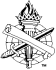 3
Follow Apostles to Follow Jesus
“Our gospel” preached by the apostles
Not “church of Christ” gospel
Not my gospel and not your gospel
Their gospel produces faith, ignites love and secures hope, 1 Thessalonians 1:3
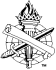 4
A Revealed Gospel (“in word”)
John 16:13; Ephesians 3:3-5
Word of God, 1 Thess. 2:13 (4); 2 Cor. 4:7
Spoken and written, 2 Thess. 2:15
Commands of the Lord, 1 Cor. 14:37
Acts 17:11-12
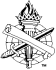 5
A Validated Gospel (“in power”)
Holy Spirit confirming signs Mark 16:20; Hebrews 2:3-4
Authenticated, trustworthy Acts 14:1-3
Certified gospel
Power to save, 1 Cor. 1:23-24
Galatians 1:11-12
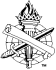 6
A Convincing Gospel (“much assurance”)
Secure your faith, 1 Cor. 2:4-5
Source (God)
Service (apostles)
Outcome (establish you)
Nature of the gospel is to save, strengthen and secure us in the faith
Romans 16:25
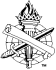 7
A Convincing Gospel (“much assurance”)
Gospel is made up of:
Facts, 1 Cor. 15:1-4
Commands, 2 Thess. 1:8
Promises, Ephesians 3:6 
Living faithfully secures us in Christ
1 Thess. 1:3-4
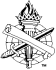 8
A Converting Gospel (“…kind of men…”)
Became followers, 1 Thess. 1:5-6 
Gospel changed Paul, 1 Tim. 1:13-15 ; Gal. 1:13-16
Has changed us, Titus 3:3
Will change others, Ephesians 2:11-13
Romans 6:4
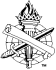 9
“Our Gospel”
Revealed
Validated
Convincing
Converting
Now, we must preach it! Acts 8:4
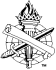 10